Is My Name Written There
(Lord, I Care Not For Riches)
3/4
Ab/Eb - SOL

Verses: 3/Chorus
PDHymns.com
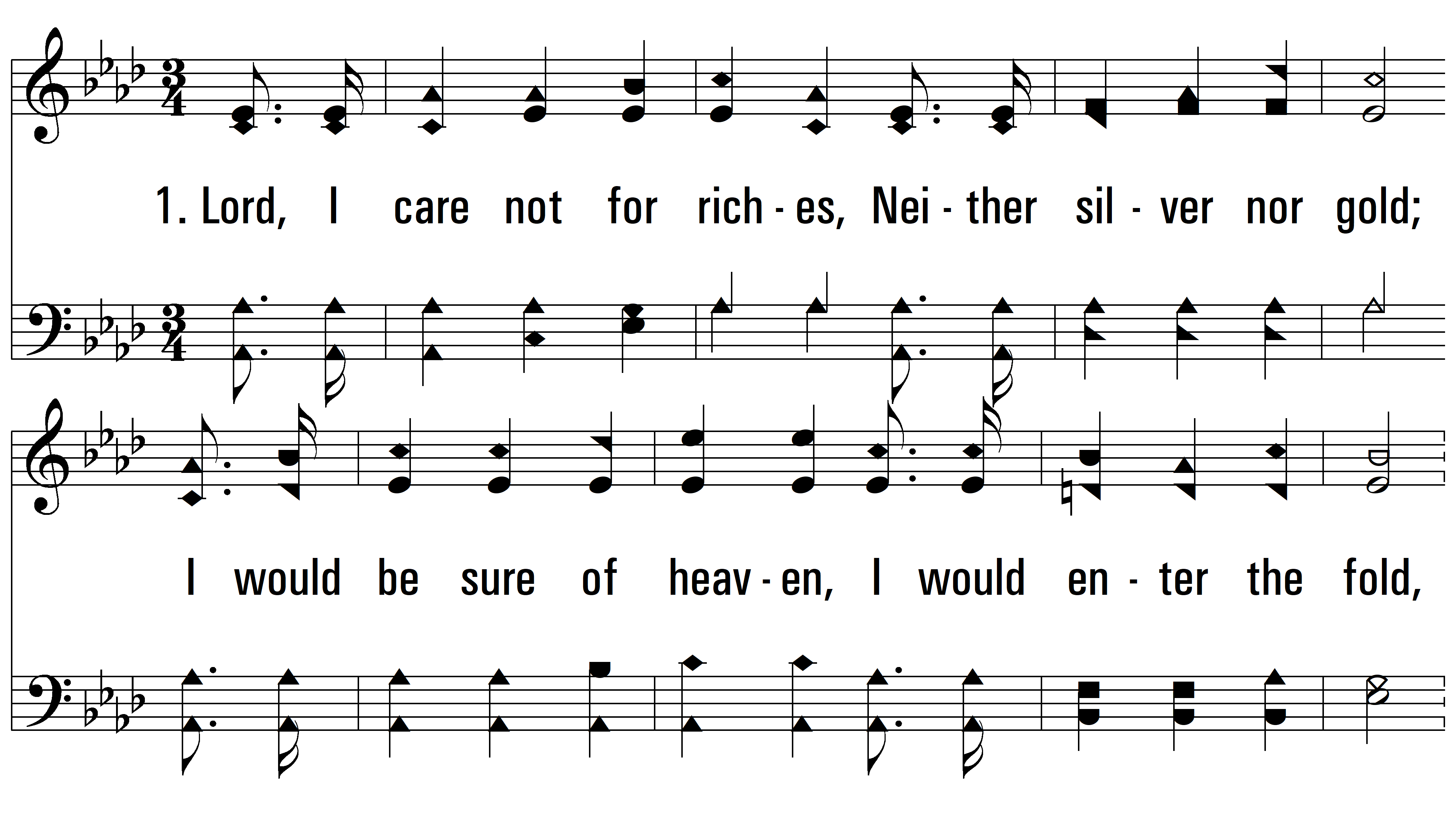 vs. 1 ~ Is My Name Written There
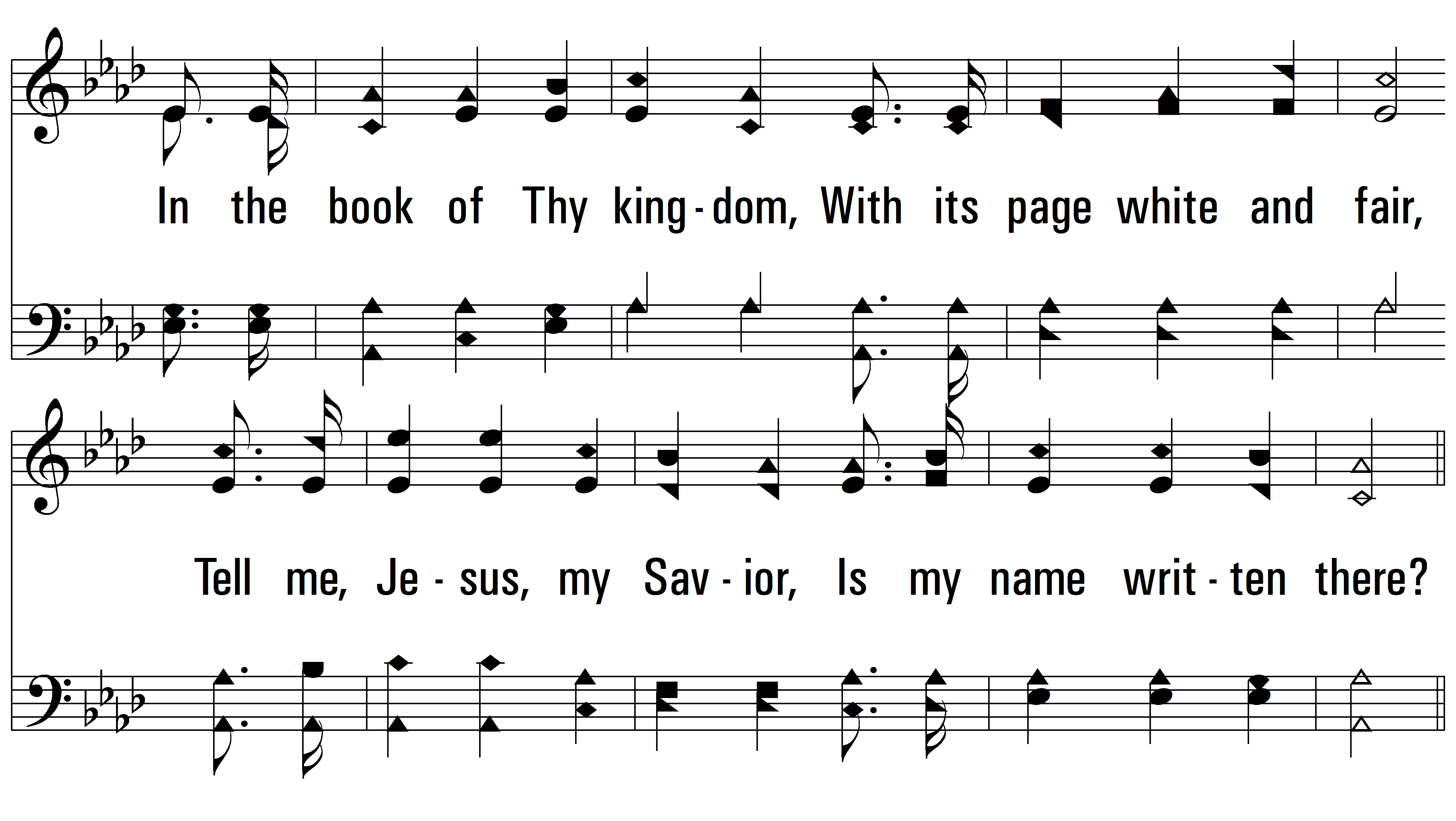 vs. 1
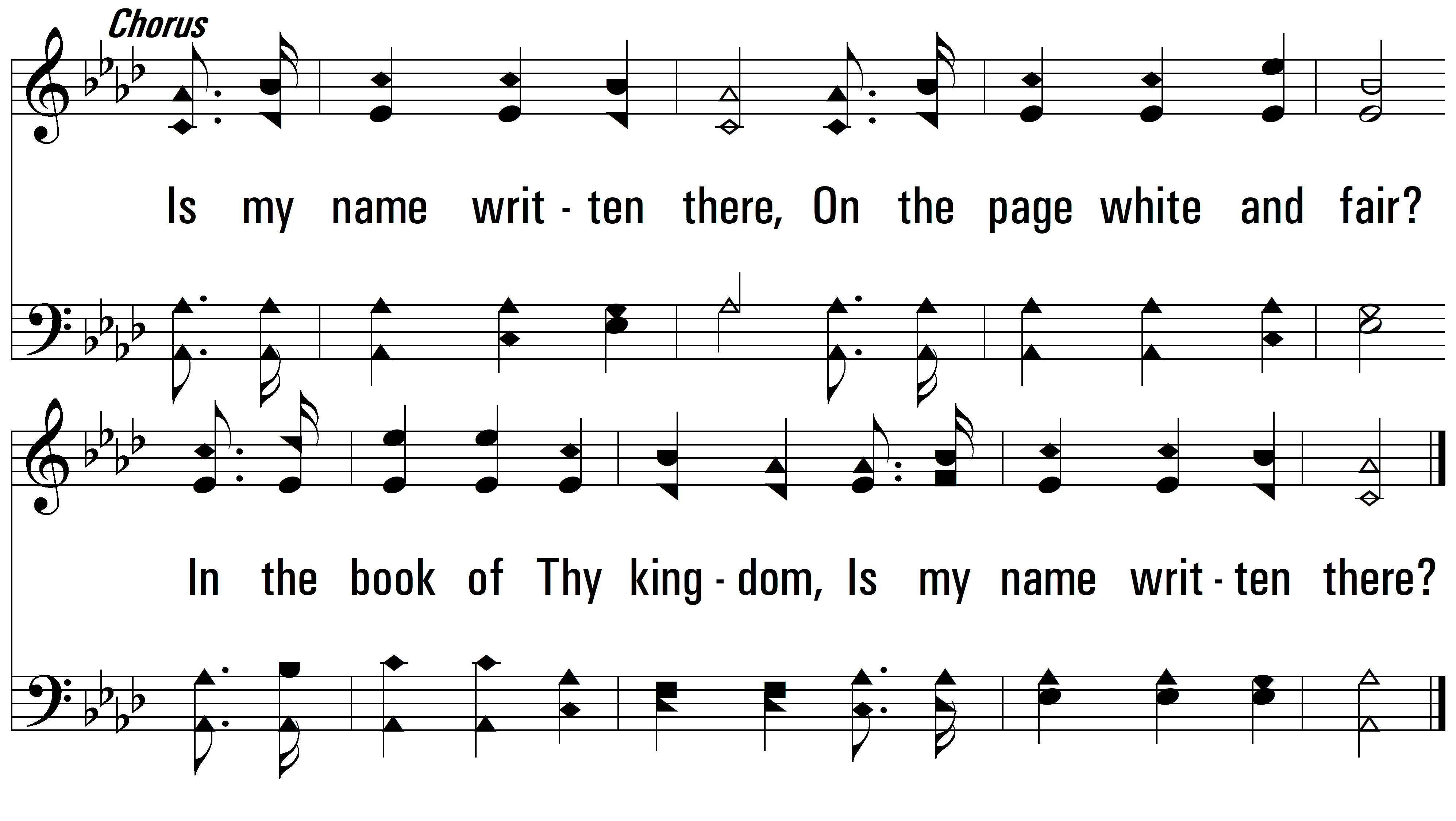 vs. 1
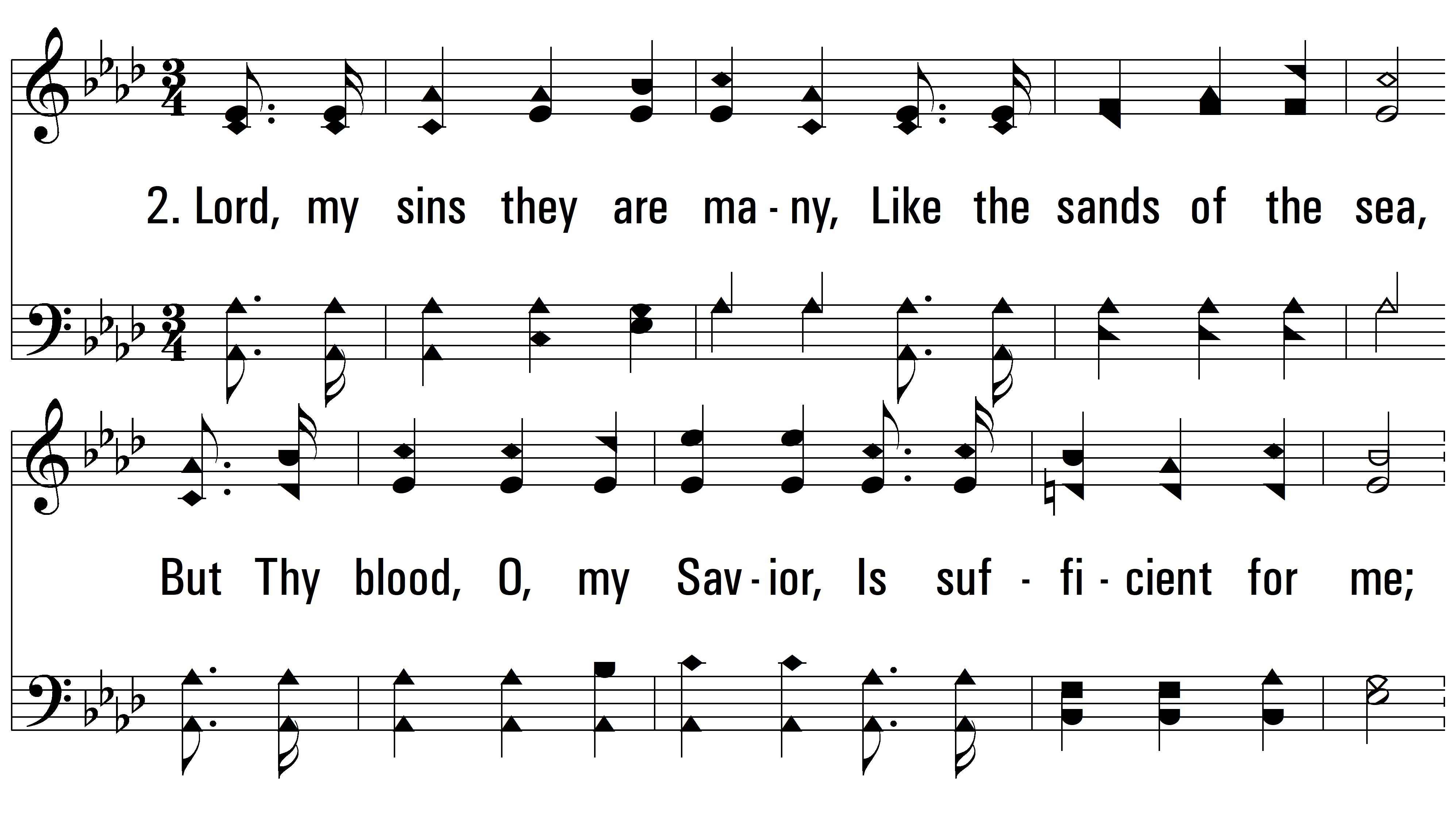 vs. 2 ~ Is My Name Written There
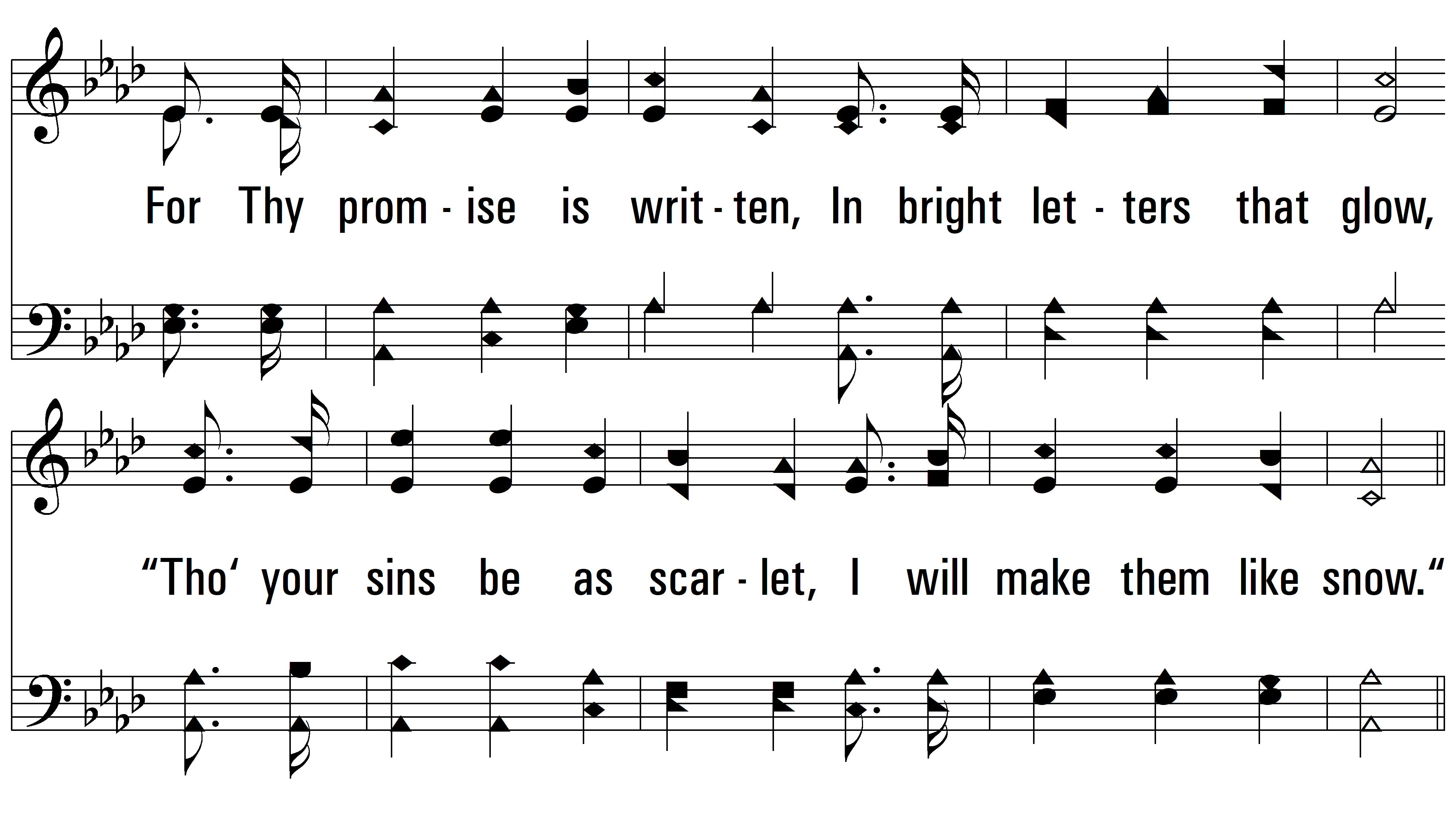 vs. 2
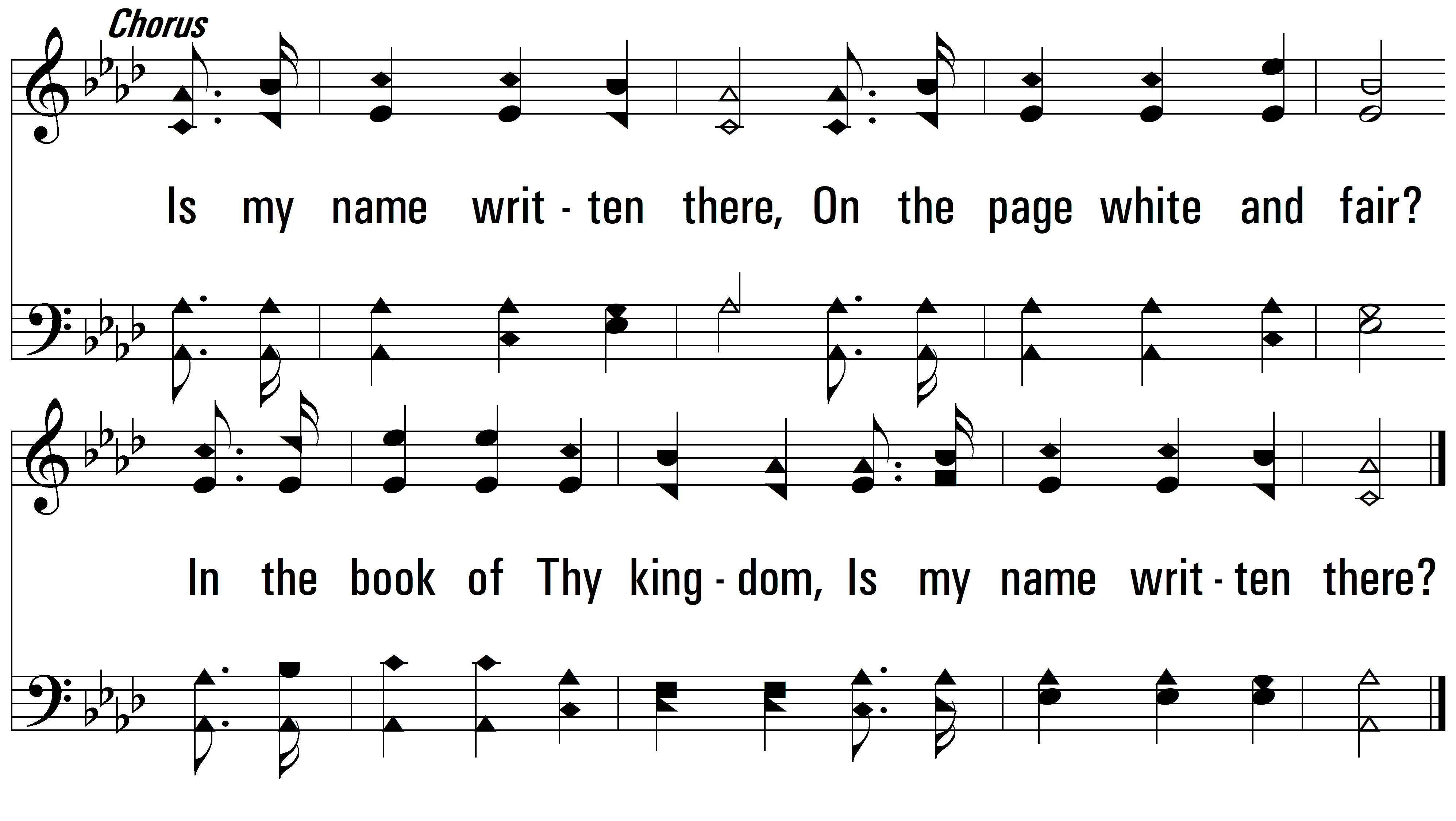 vs. 2
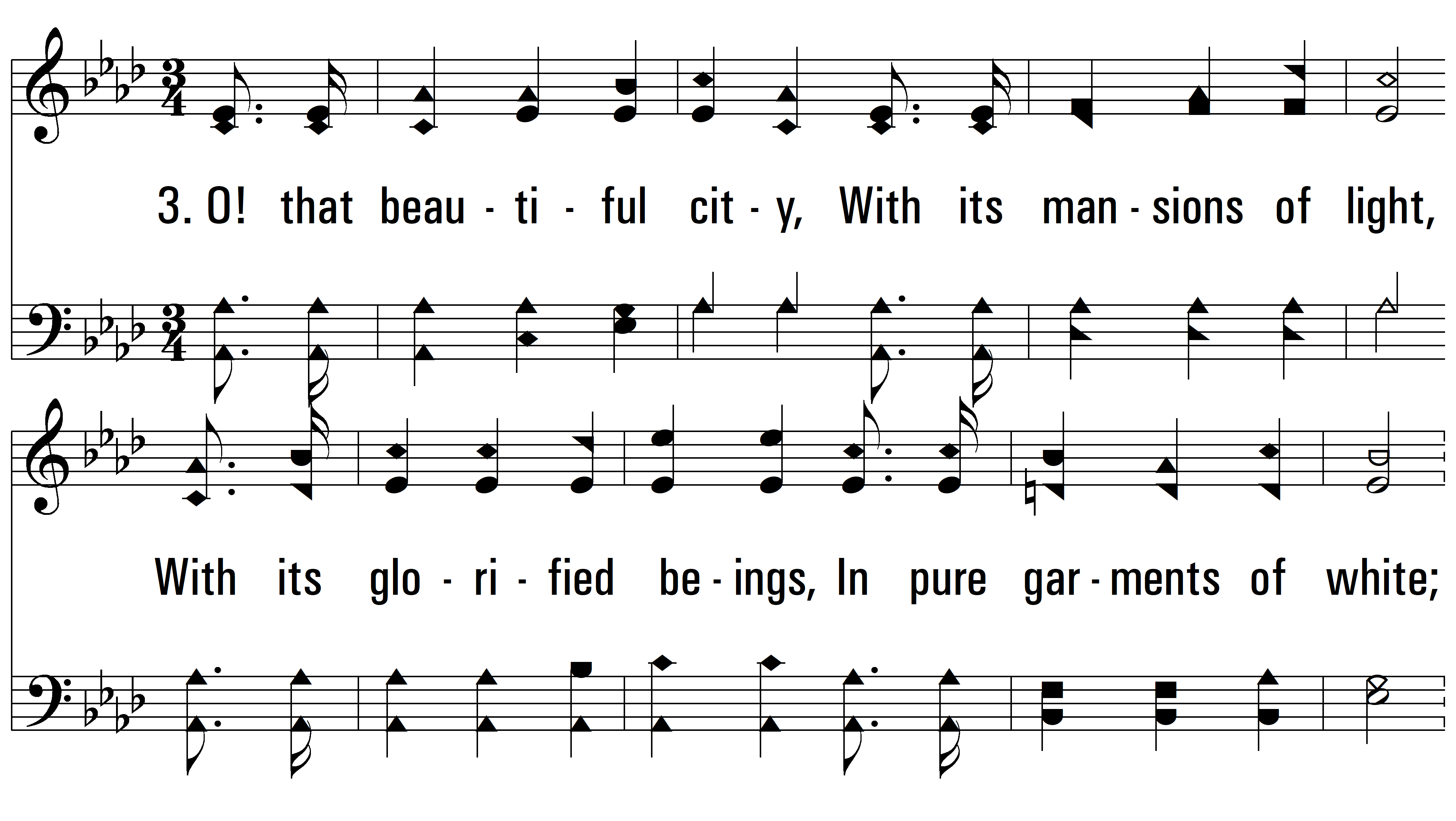 vs. 3 ~ Is My Name Written There
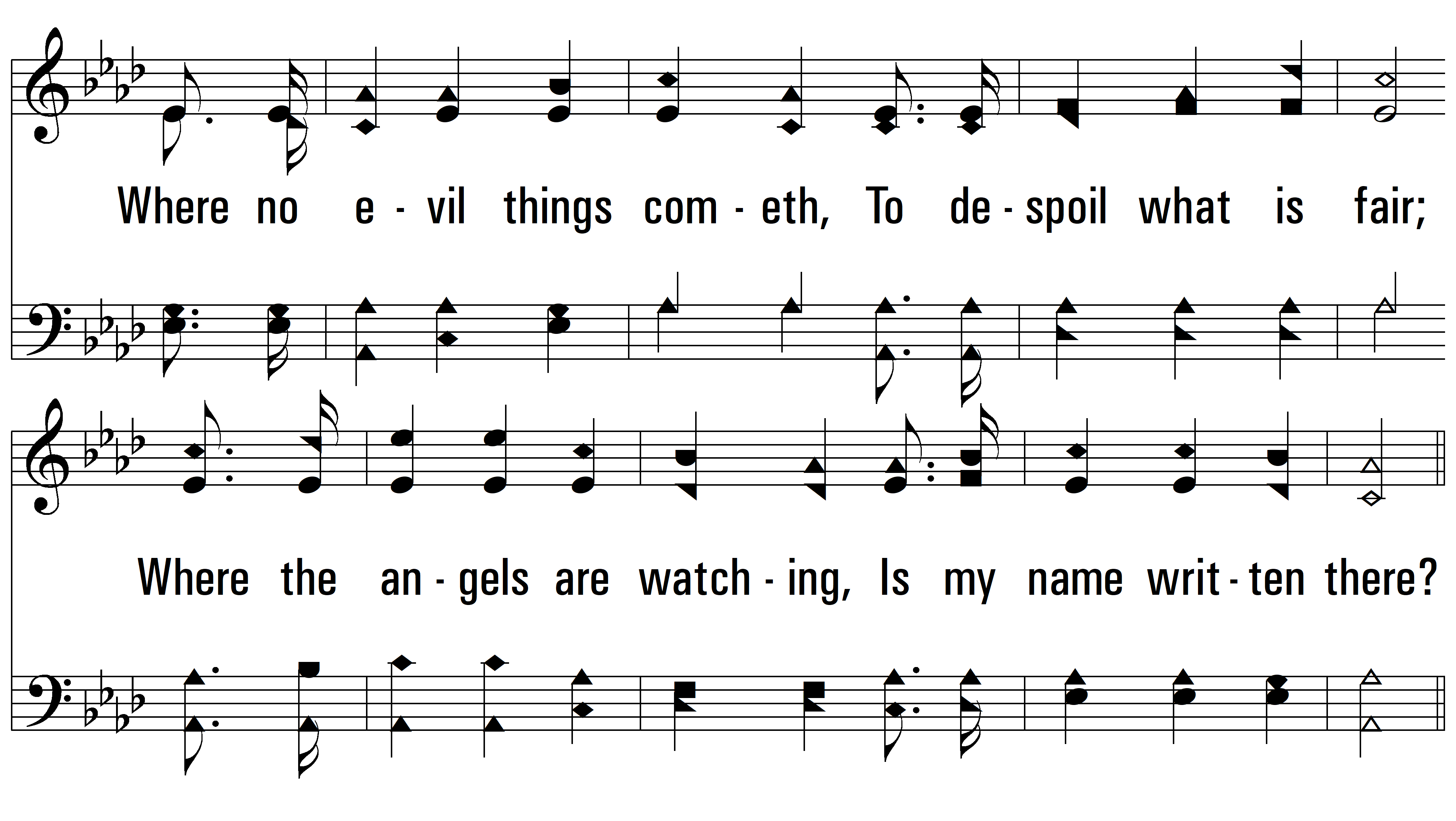 vs. 3
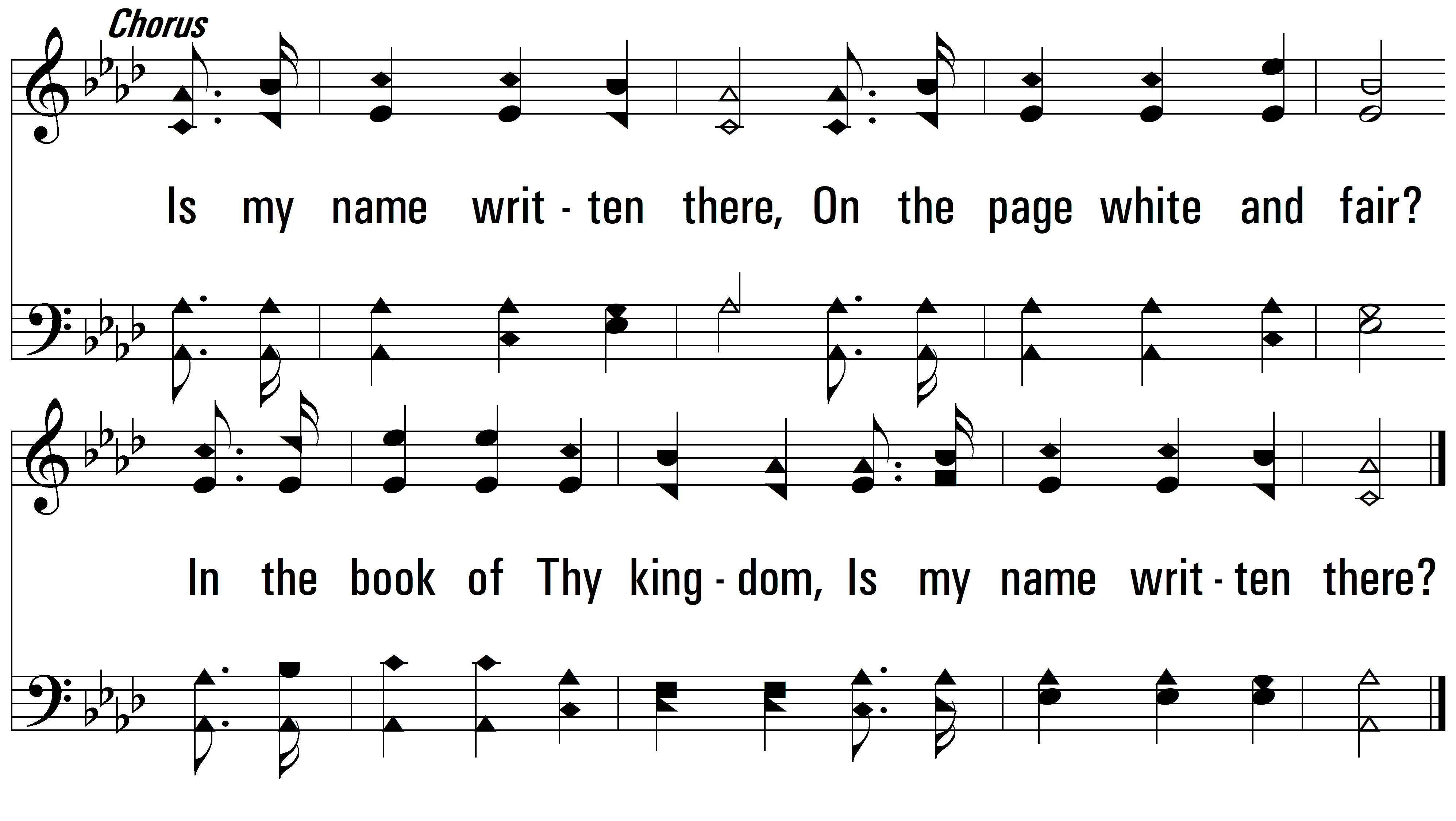 END
PDHymns.com
vs. 3